Использование образовательной платформы
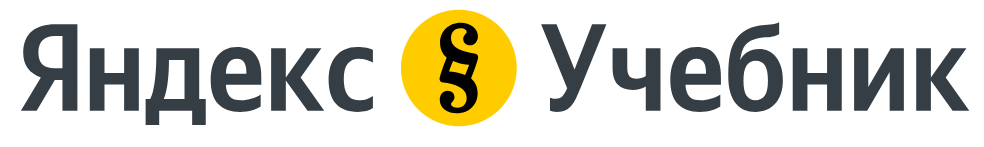 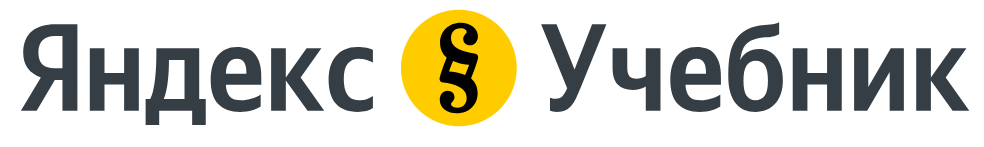 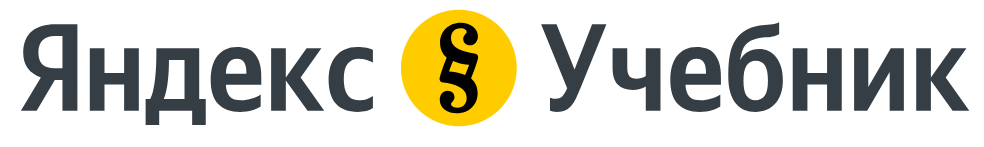 для подготовки к ВПР и ОГЭ по информатике
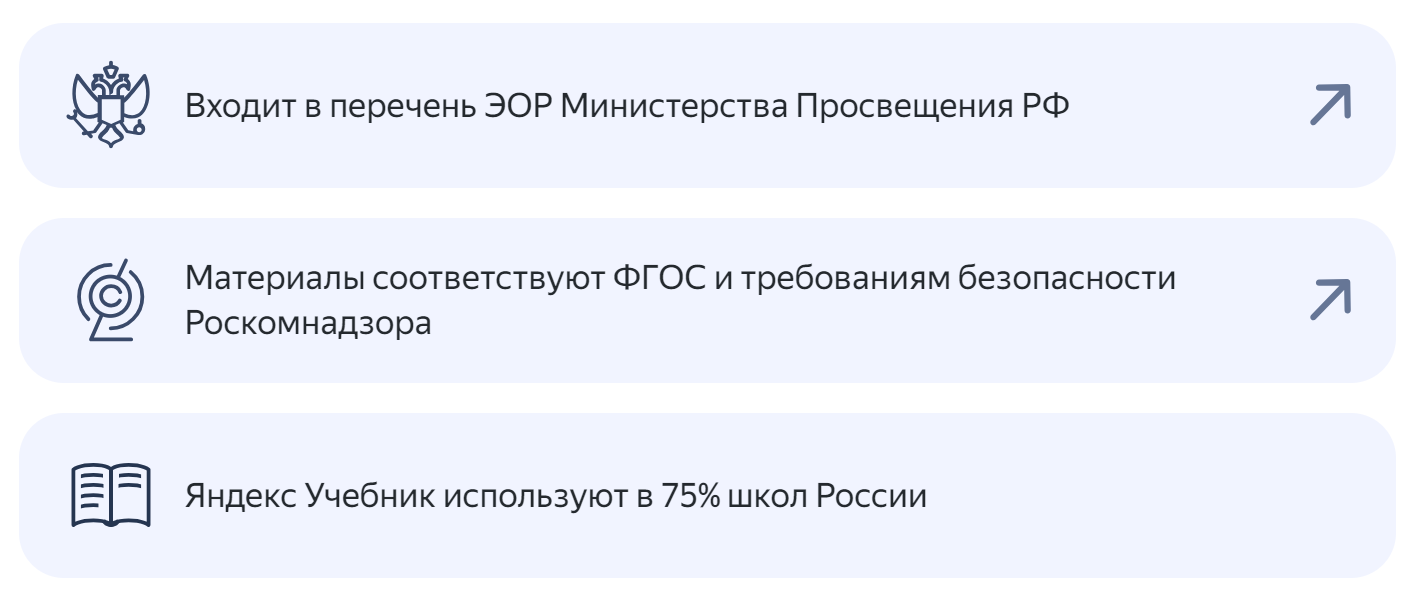 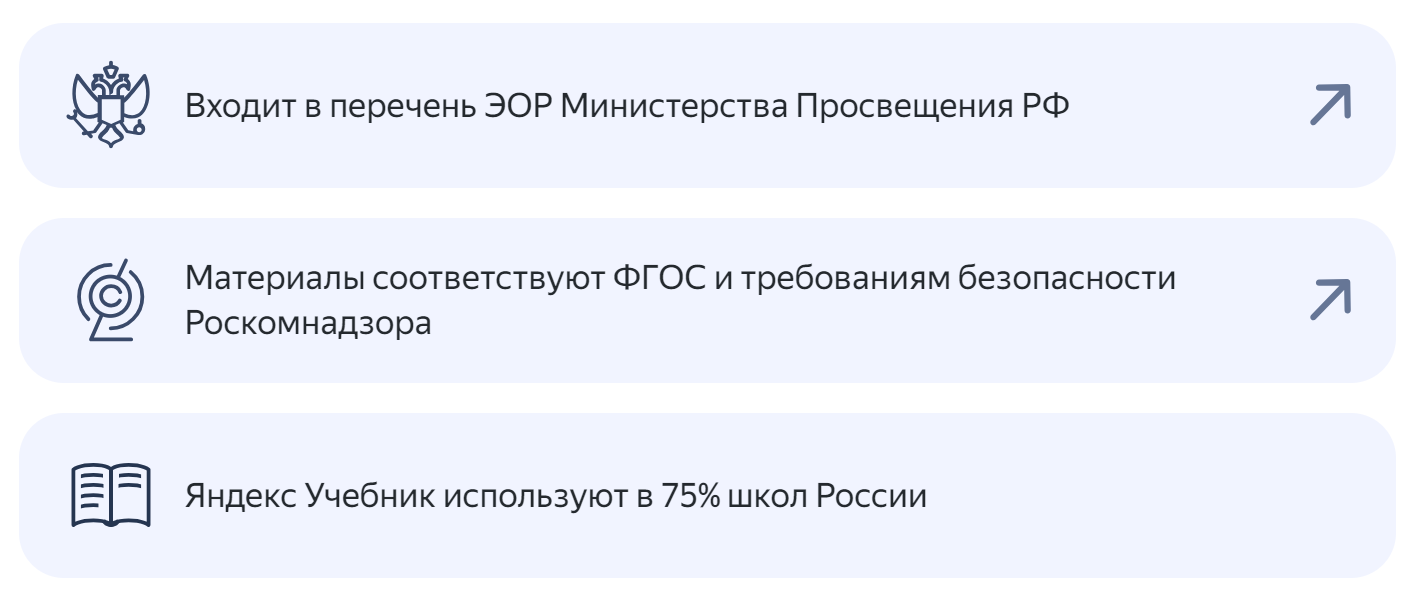 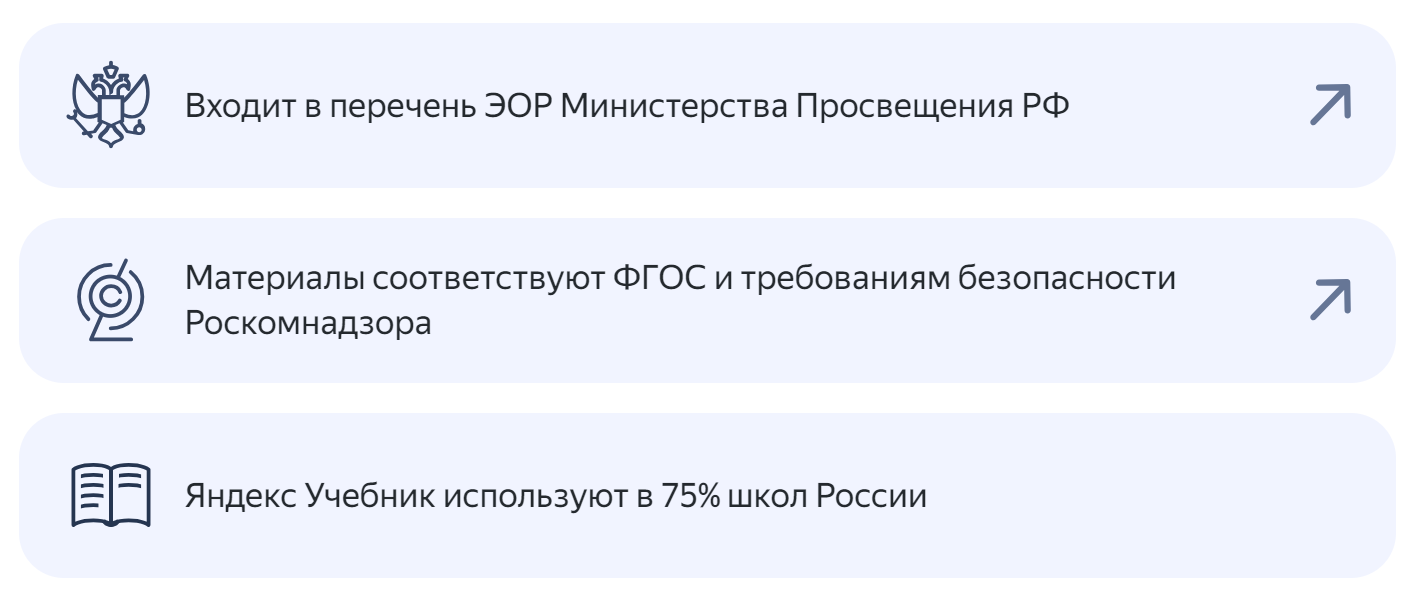 Яндекс Учебник – бесплатная платформа для всех
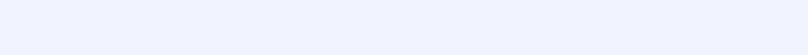 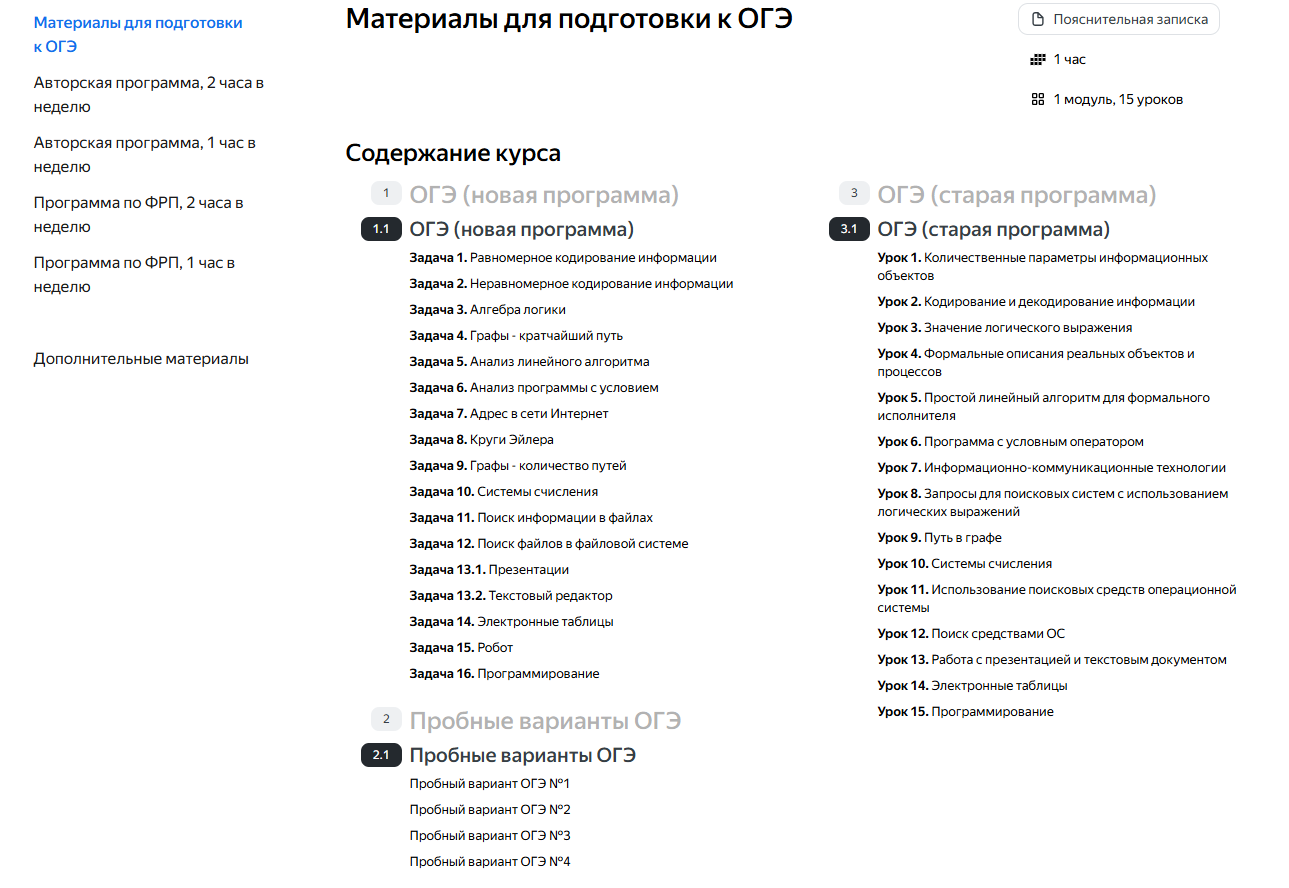 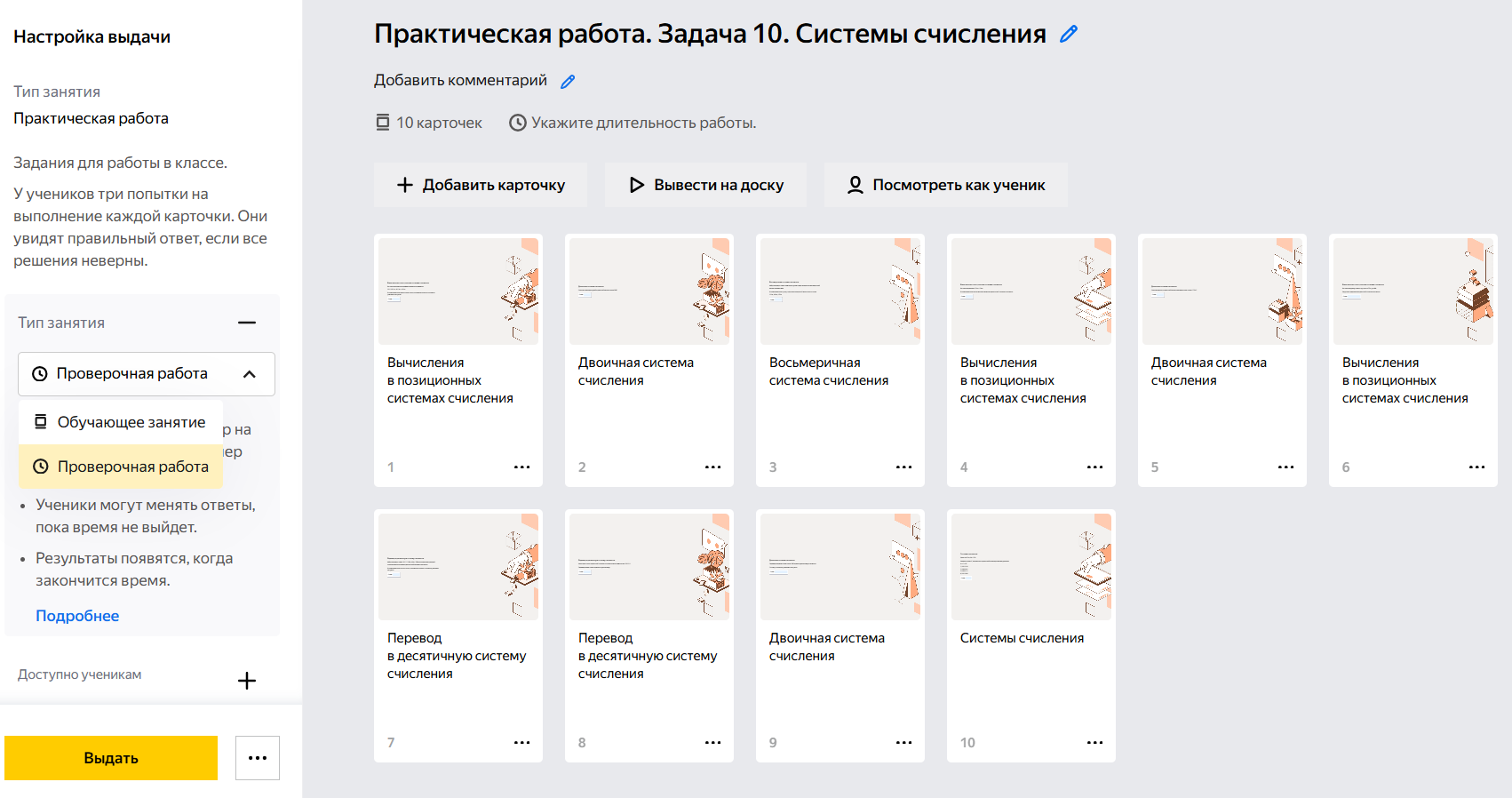 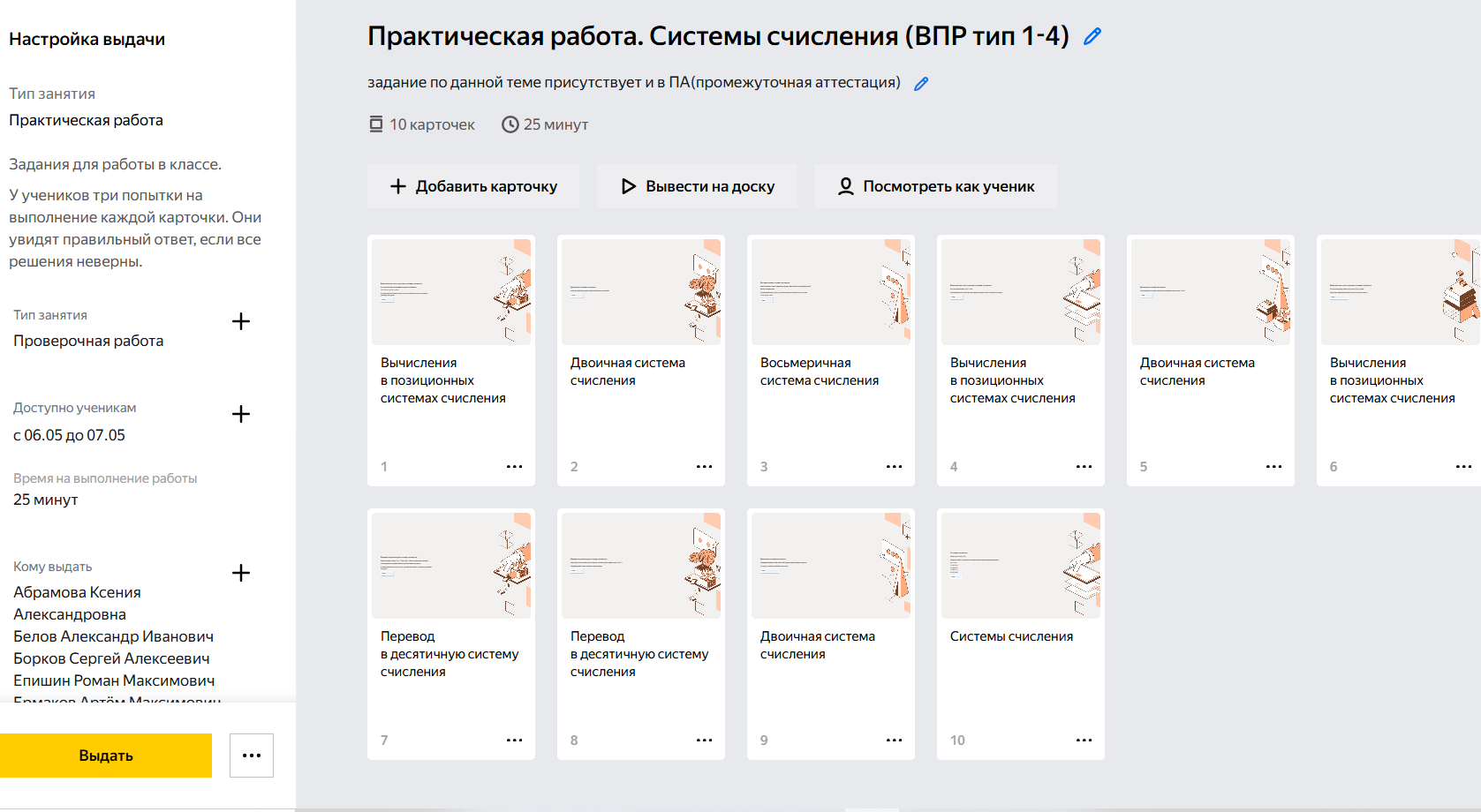 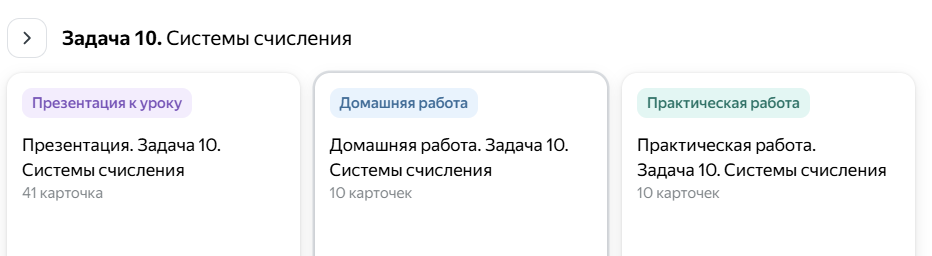 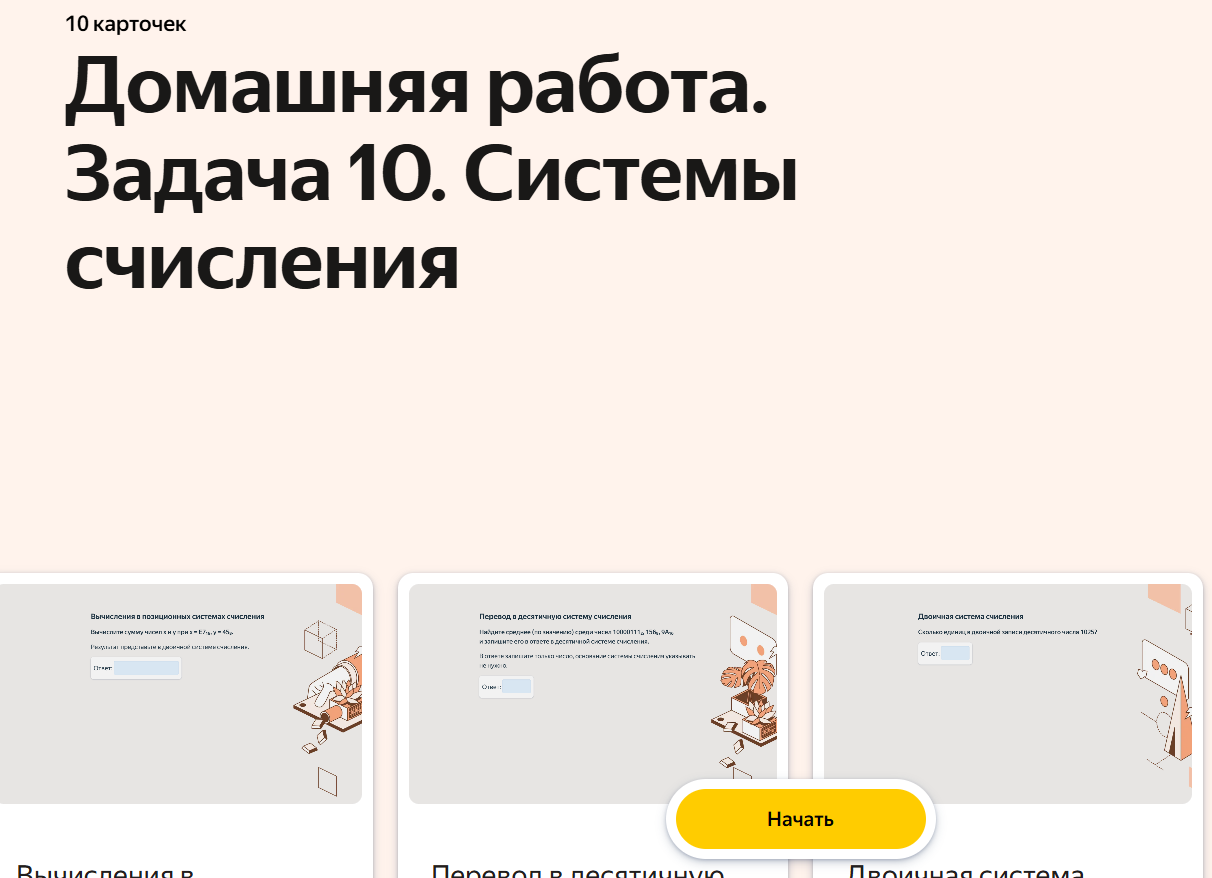 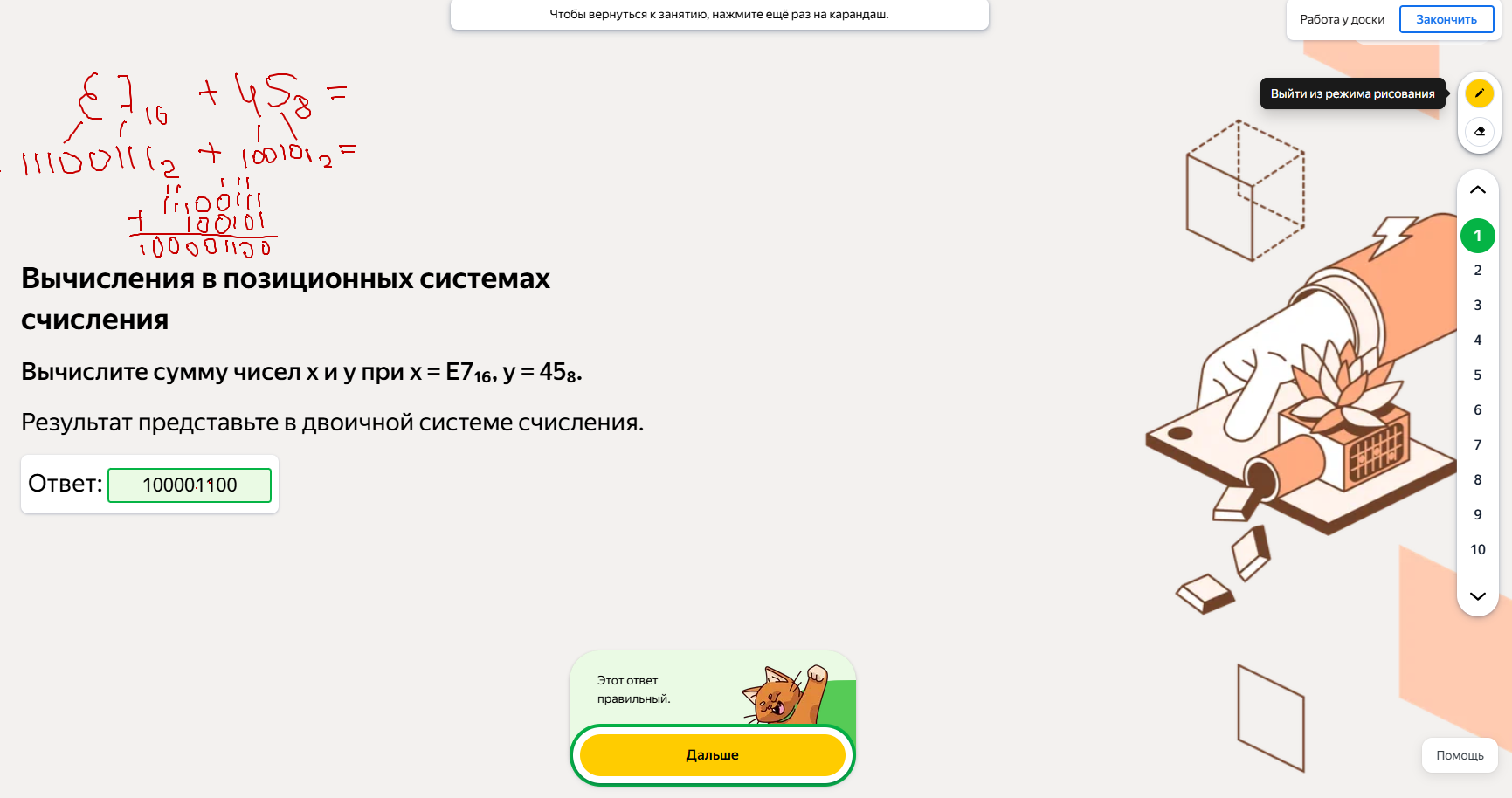 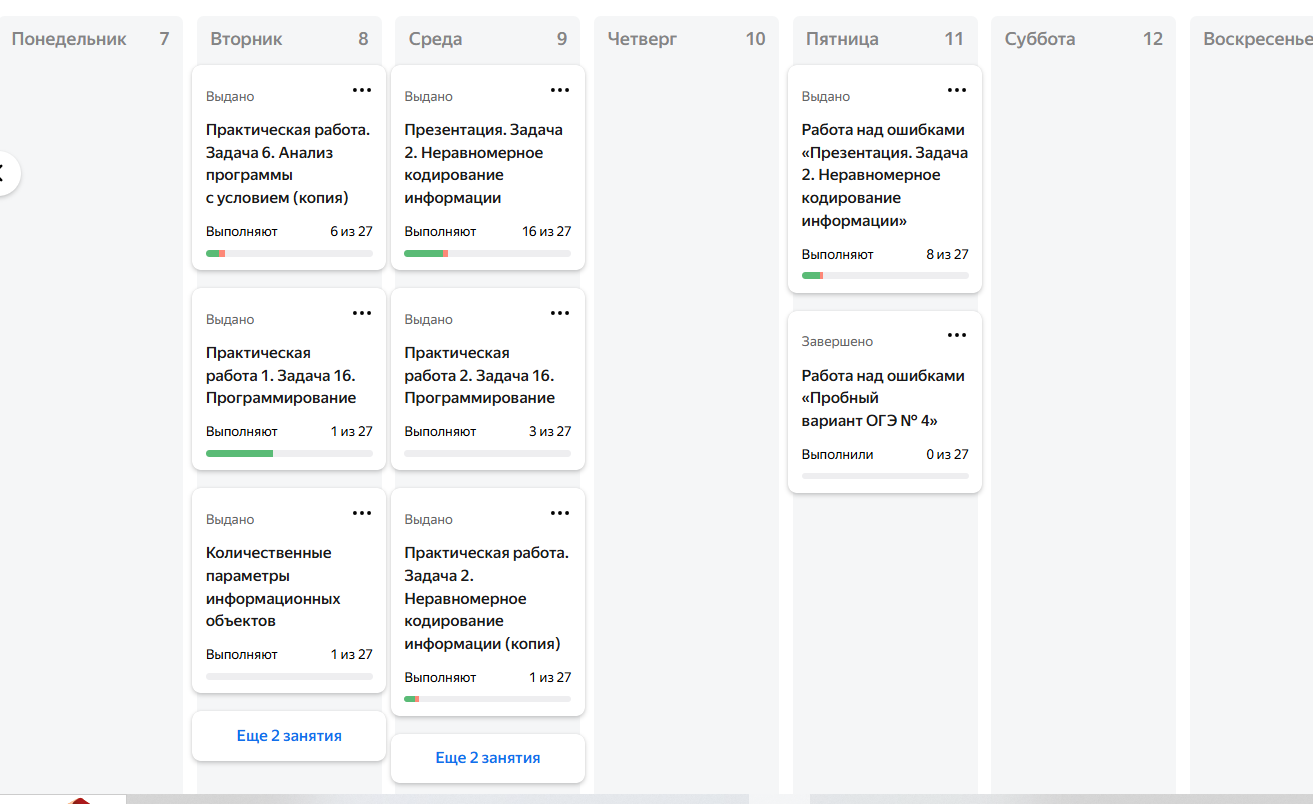 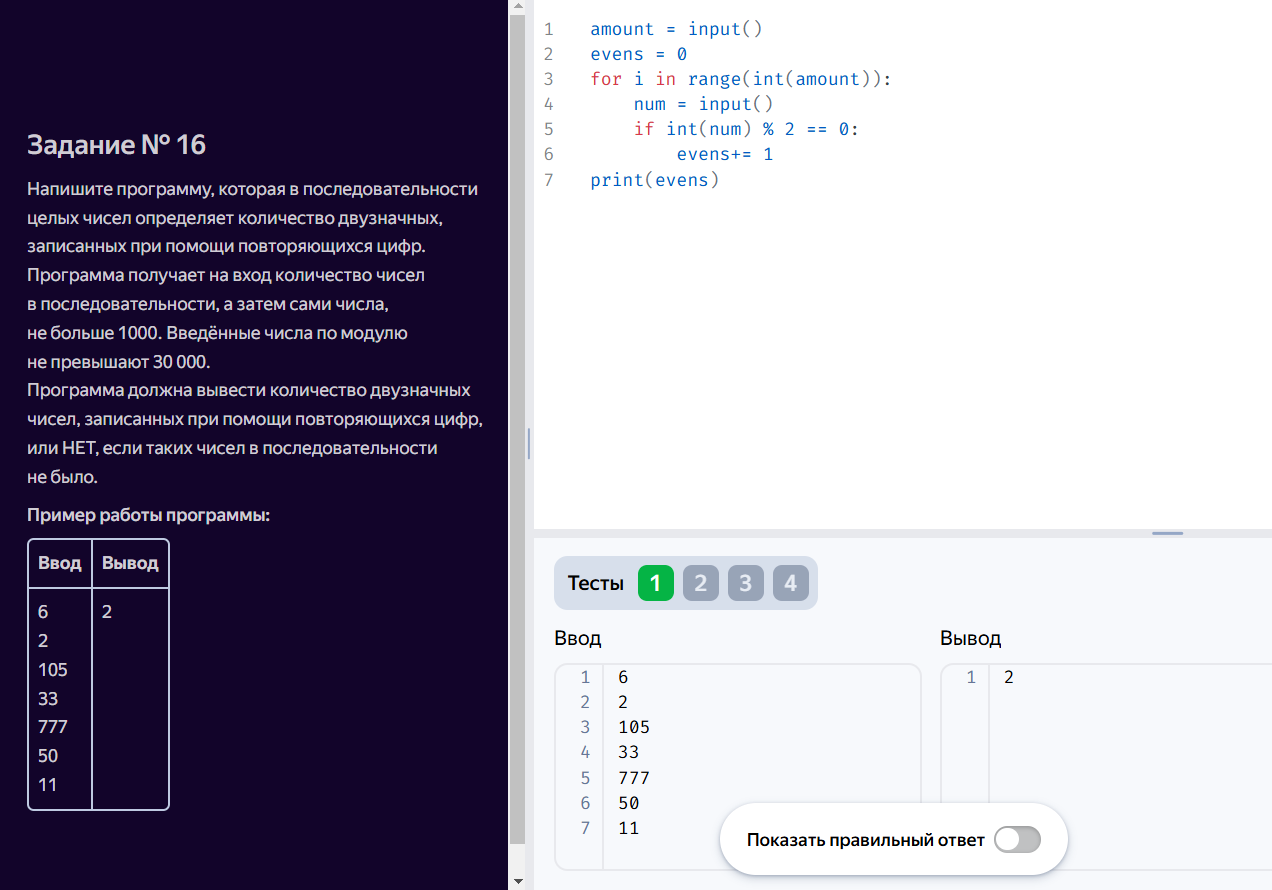 Результаты ВПР (2024-2025 уч.г.)
Благодарюза внимание!
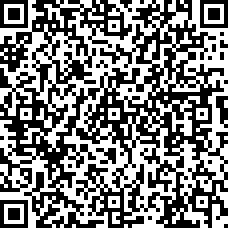 Приглашаю присоединиться
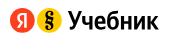 [Speaker Notes: В целом мой опыт использования Яндекс Учебник показывает, что этот инструмент может быть полезен, но эффективность применения зависит от многих факторов. Поэтому важно подходить к его использованию осознанно и адаптировать его под конкретные условия и потребности. Благодарю за внимание!]